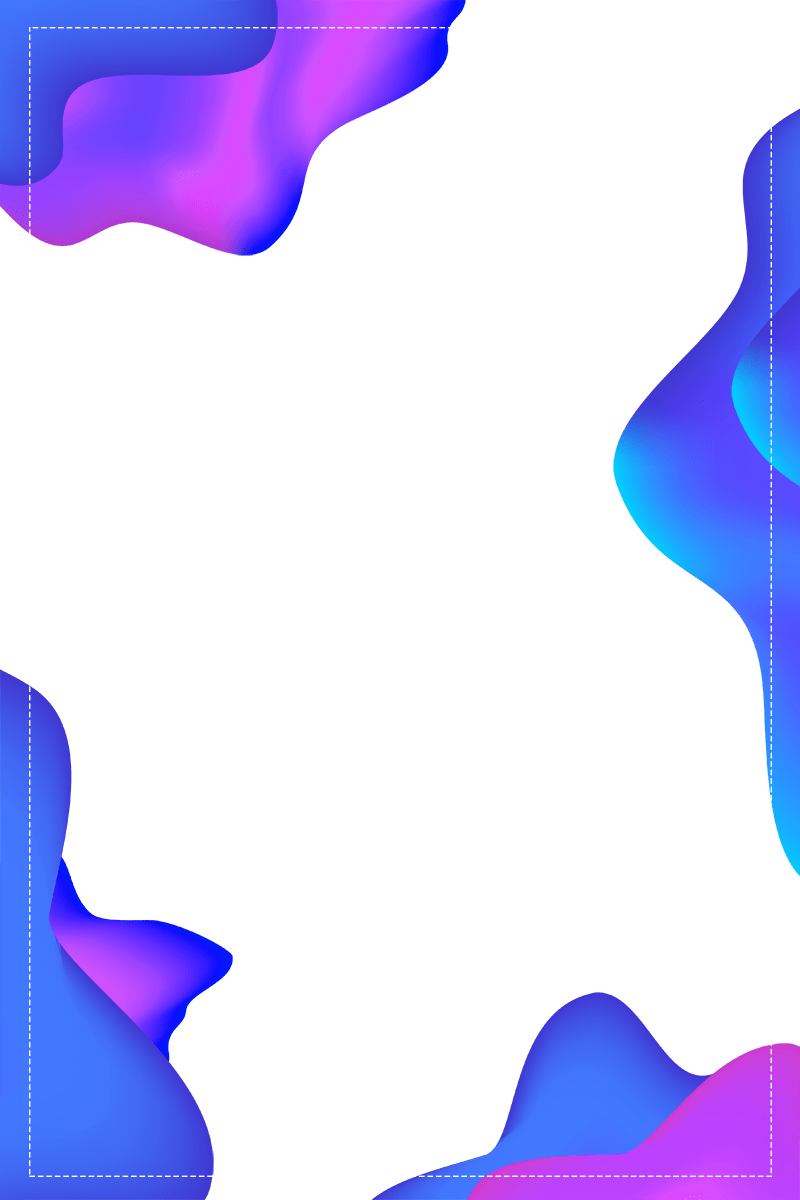 LOGO
Free PPT templates
Insert the Subtitle of Your Presentation
Report ：jpppt.com      Time ：20XX.12.12
https://www.freeppt7.com
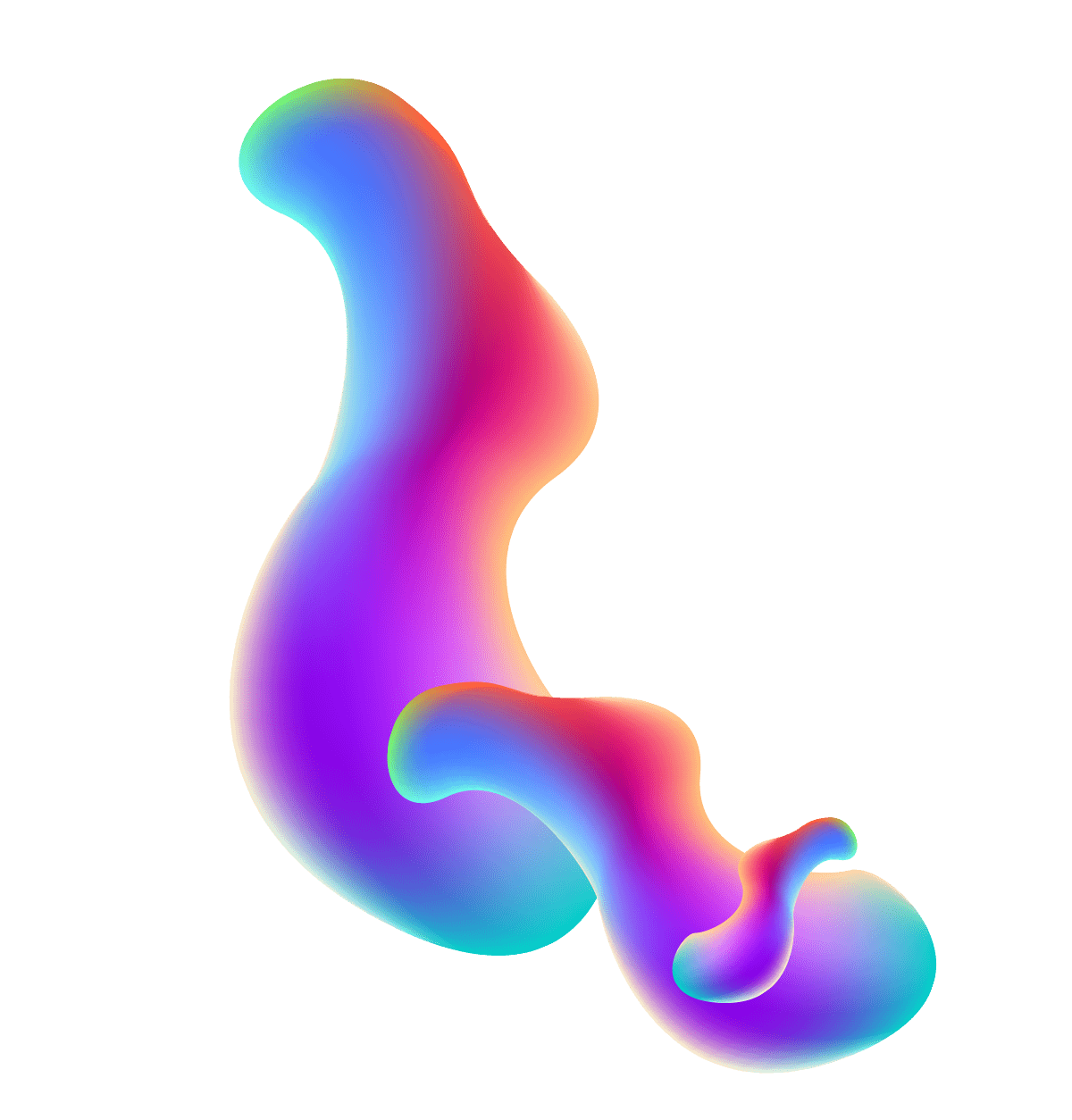 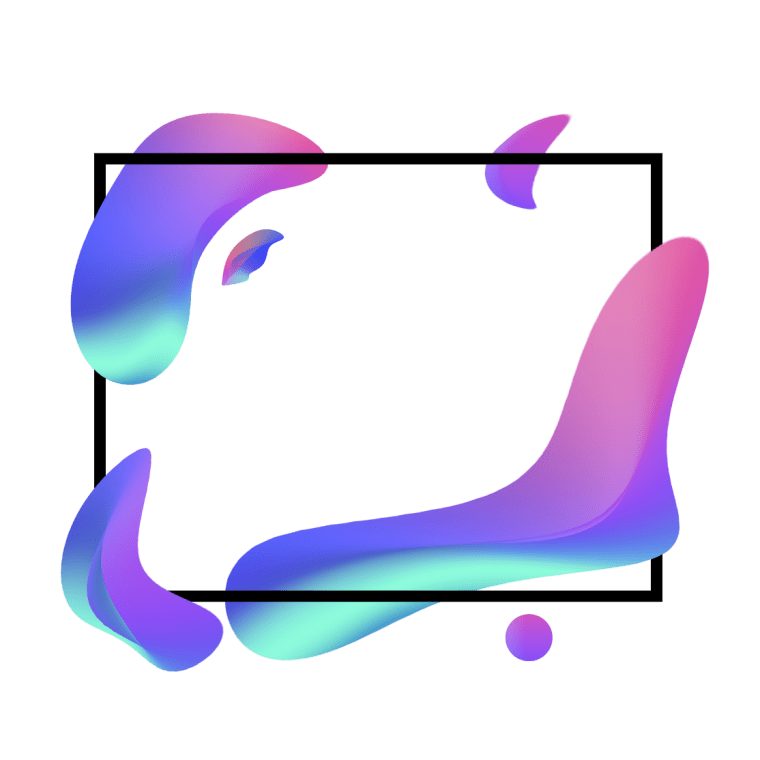 CONTENTS
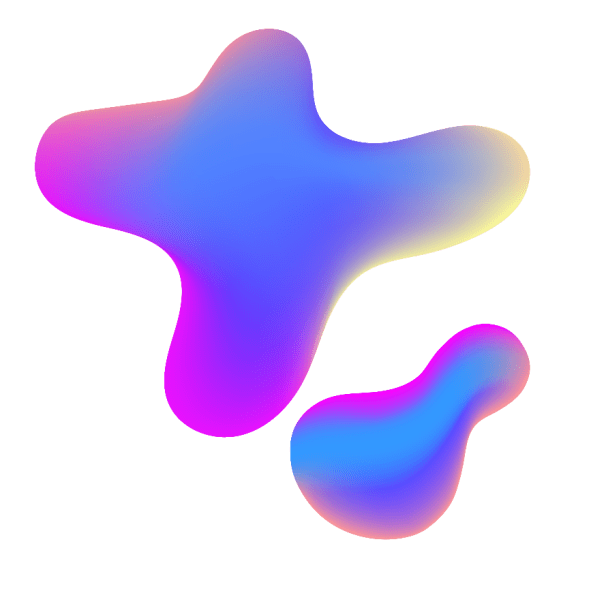 Add title text
Add title text
Add title text
Add title text
Add title text
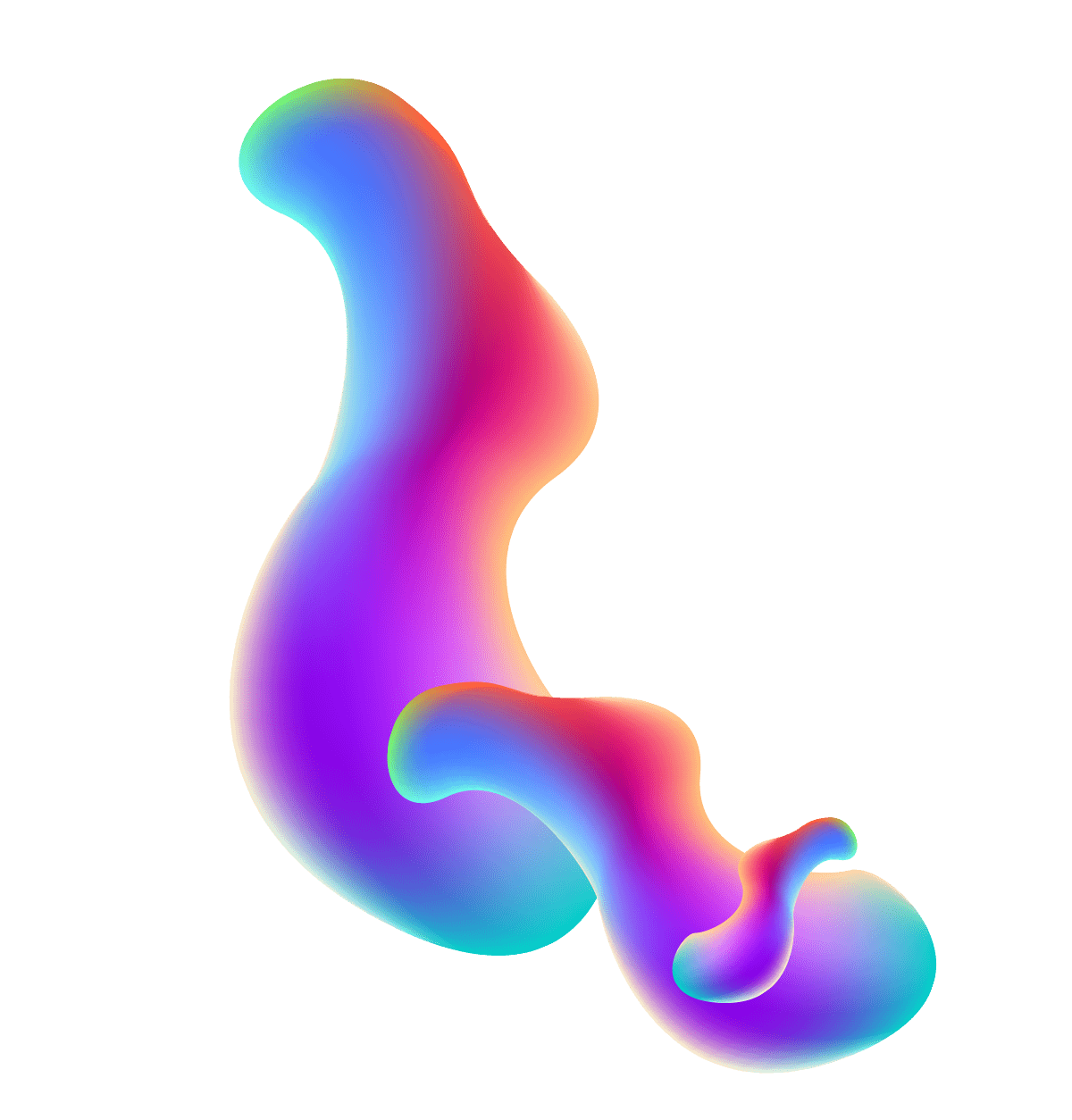 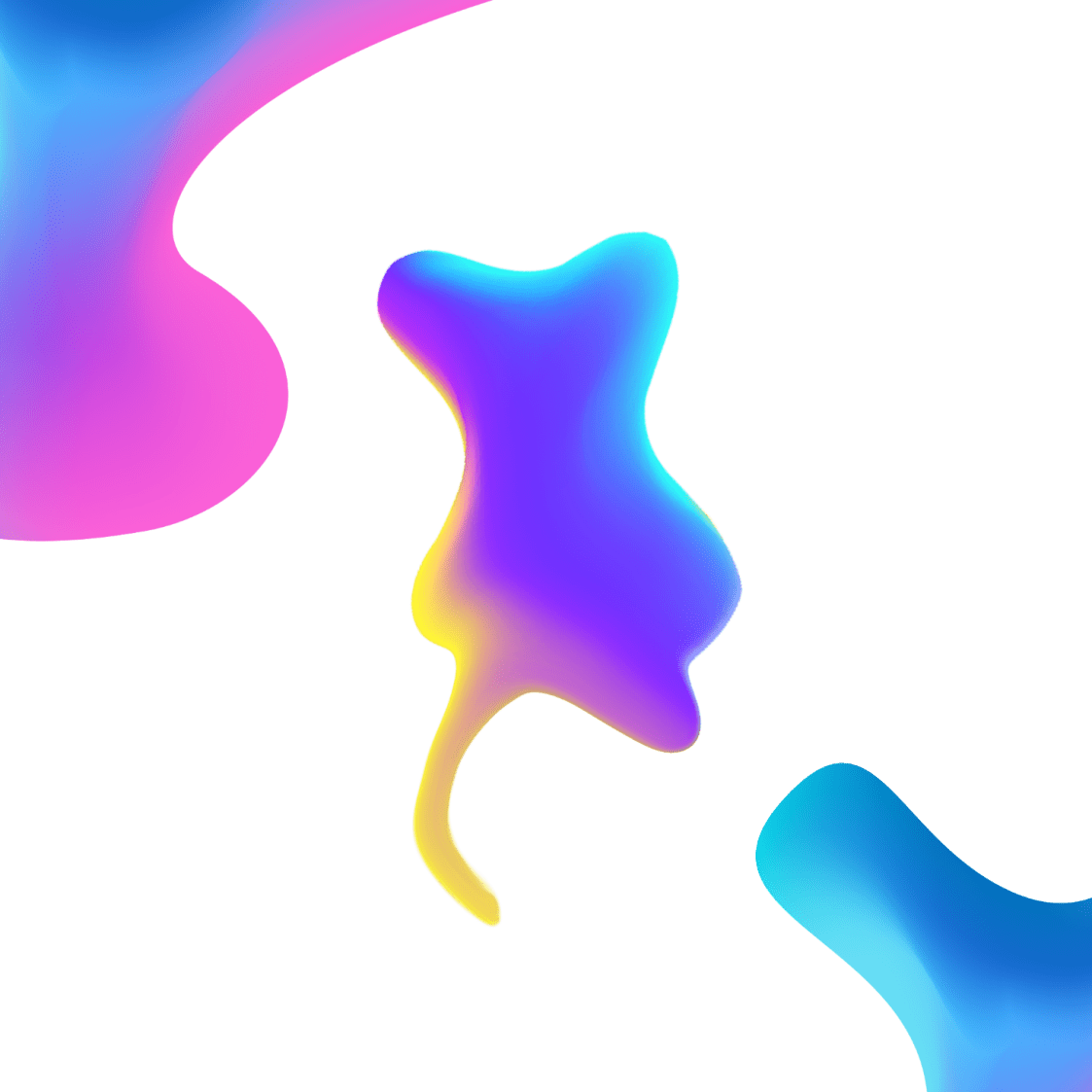 1
Add title text
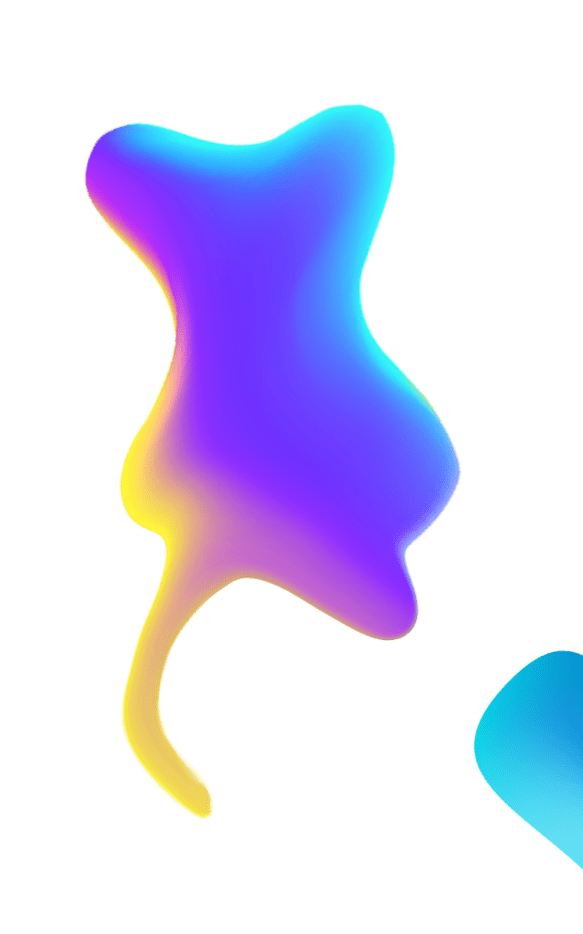 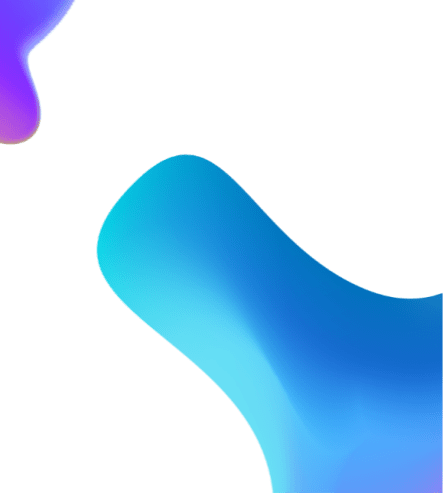 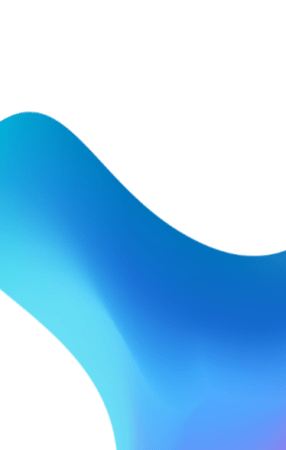 Click here to add content that matches the title.
Add title text
Add title text
Add 
title text
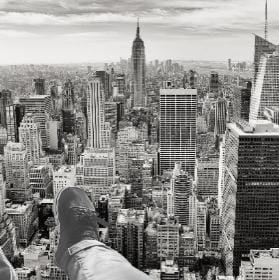 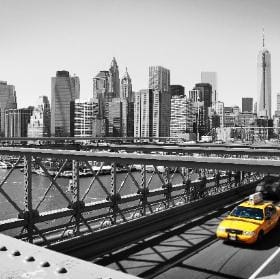 Click here to add content that matches the title.
Add title text
Click here to add content that matches the title.
Click here to add content that matches the title.
3:1
3:1
Add title text
Add title
Add title
Click here to add content that matches the title.
Click here to add content that matches the title.
Add title text
Click here to add content that matches the title.
Click here to add content that matches the title.
Click here to add content that matches the title.
Click here to add content that matches the title.
Title
Title
Title
Title
Add title text
Add title text
TITLE
TEXT
Add title text
Click here to add content that matches the title.
Add title text
Add title text
Add title text
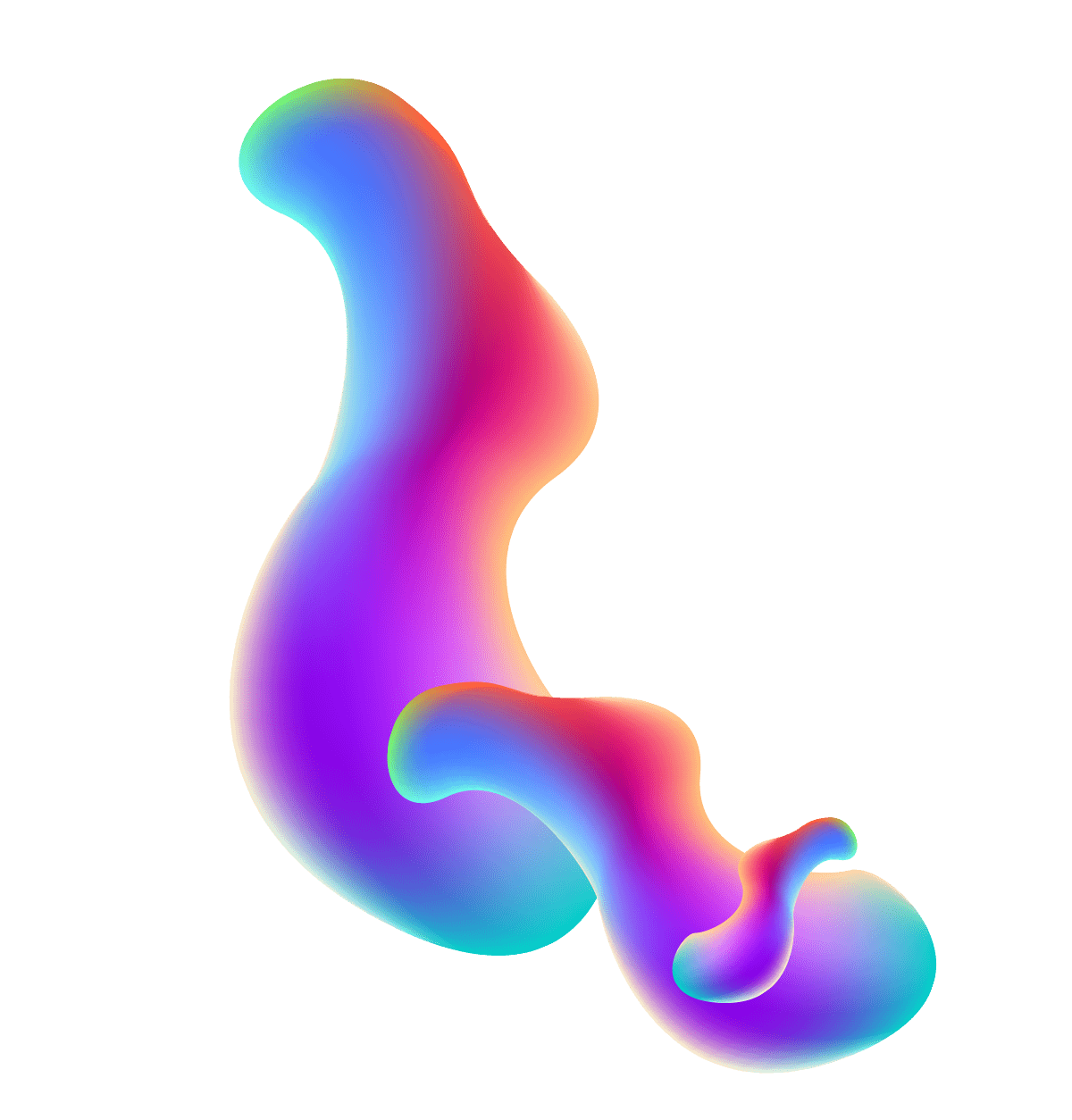 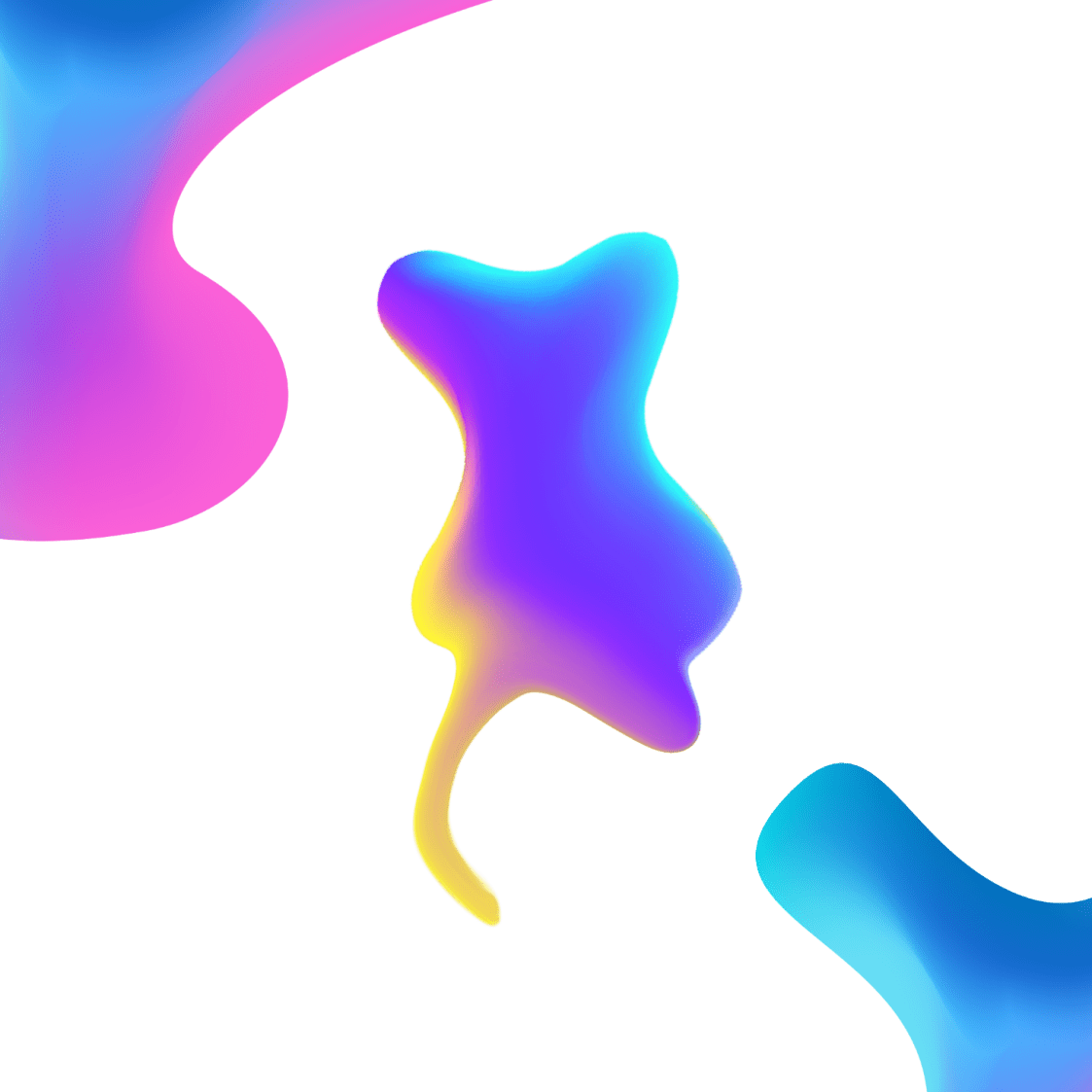 2
Add title text
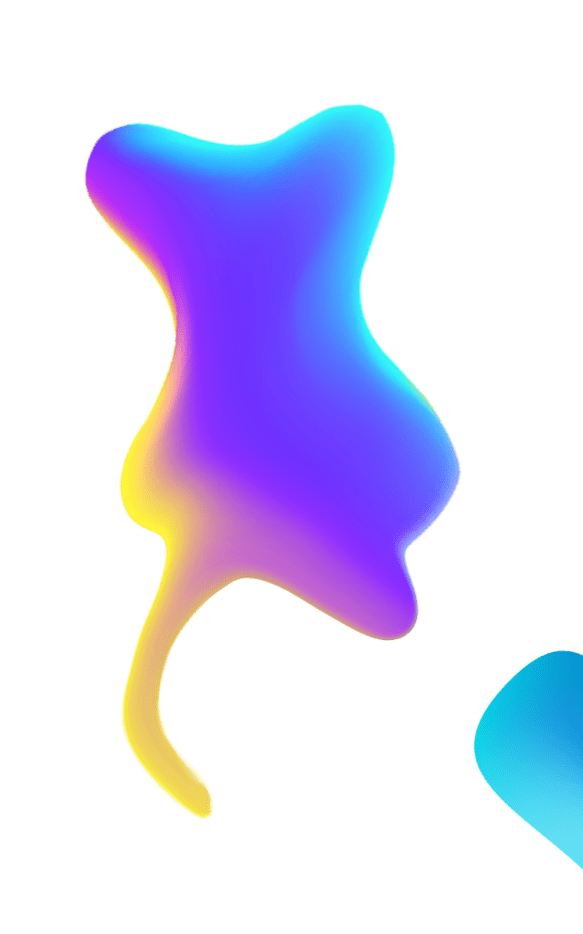 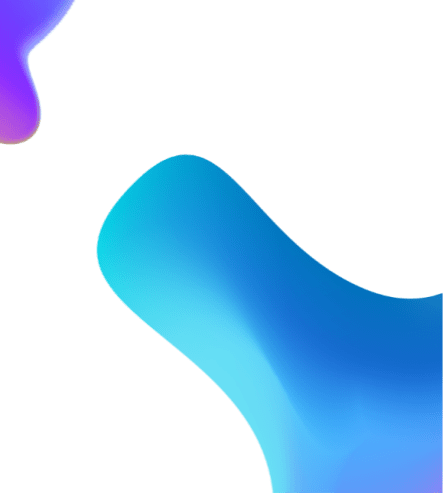 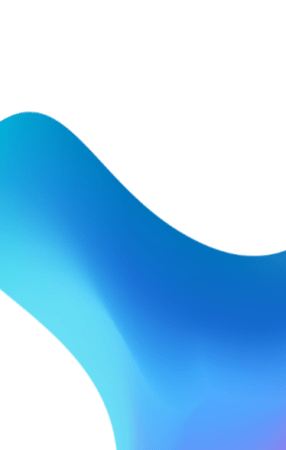 Click here to add content that matches the title.
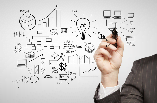 Add title text
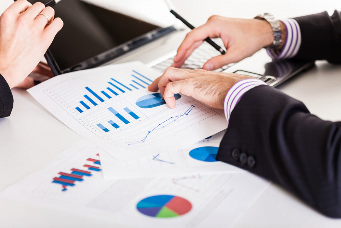 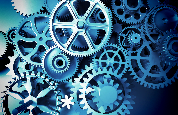 Add title text
Click here to add content, content to match the title, you can copy and paste directly, to select useful keyword entry.
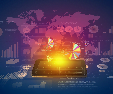 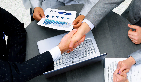 Add title text
TITLE
TITLE
Add title text
TITLE
TITLE
TITLE
01
Click here to add content that matches the title.
Click here to add content that matches the title.
Click here to add content that matches the title.
02
03
Add title text
TITLE
Click here to add content that matches the title.
TITLE
Click here to add content that matches the title.
TITLE
Click here to add content that matches the title.
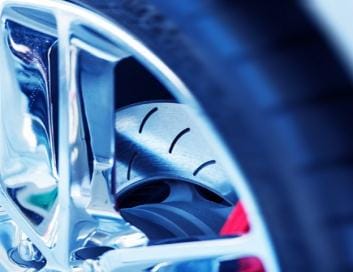 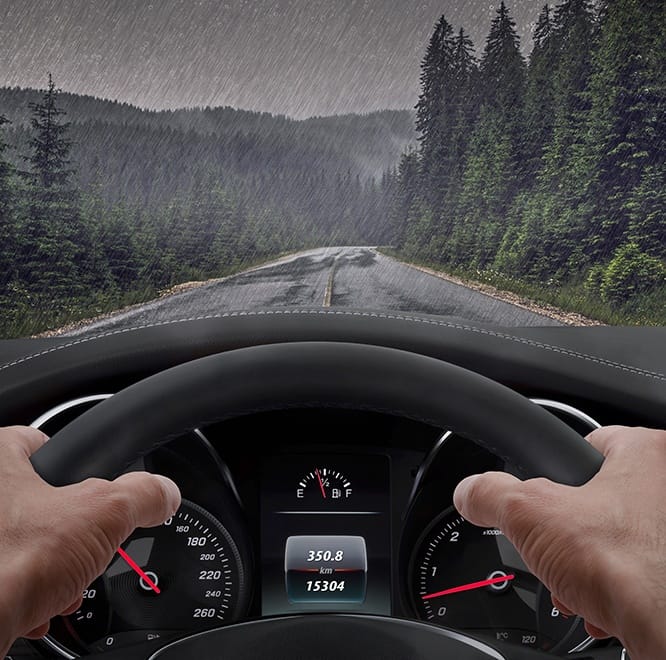 Add title text
Add title
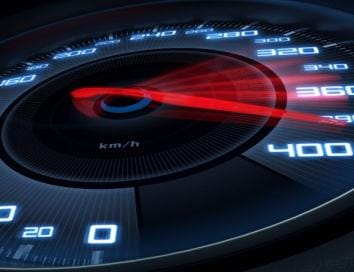 Click here to add content, content to match the title, you can copy and paste directly, to select useful keyword entry.
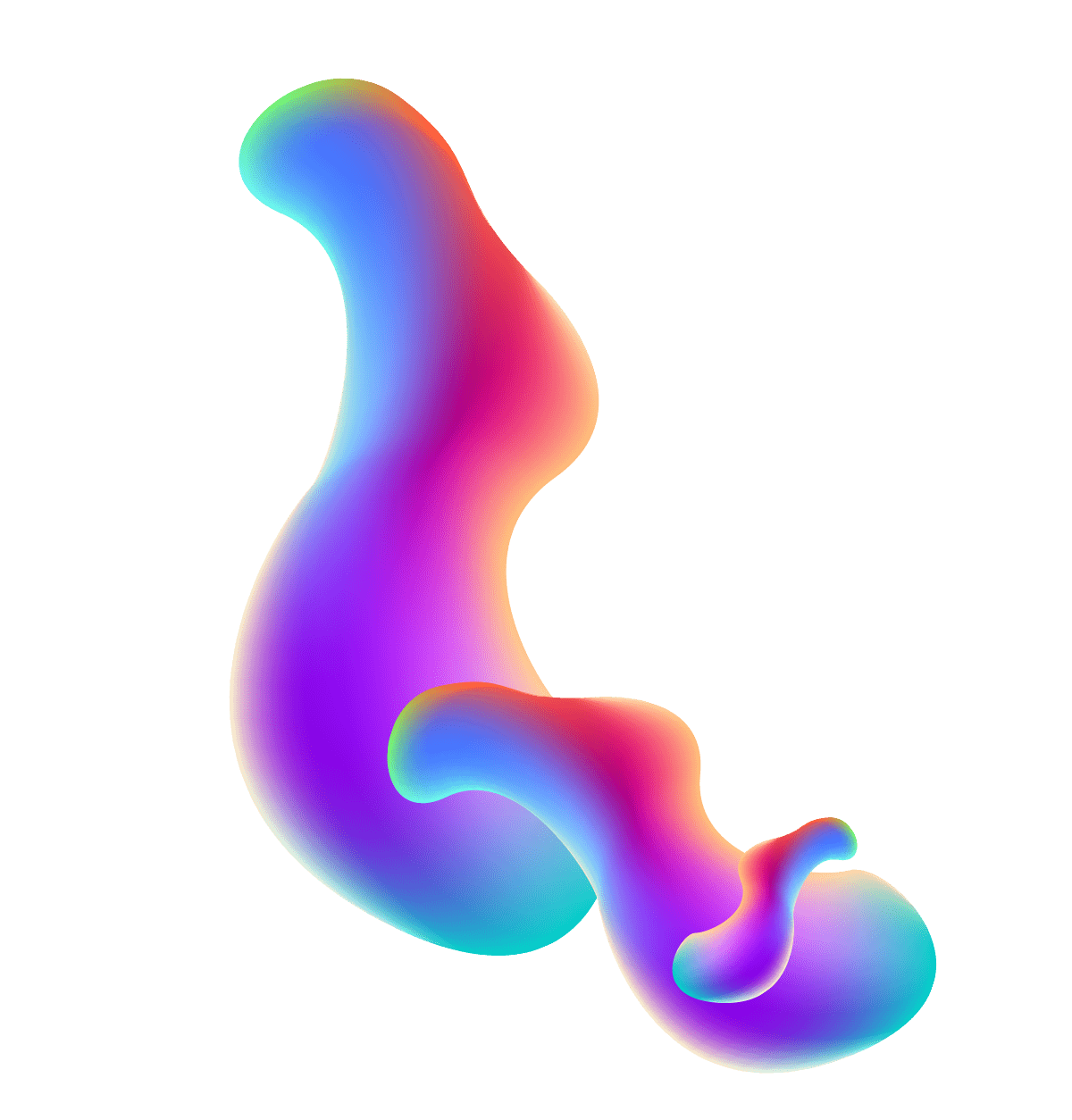 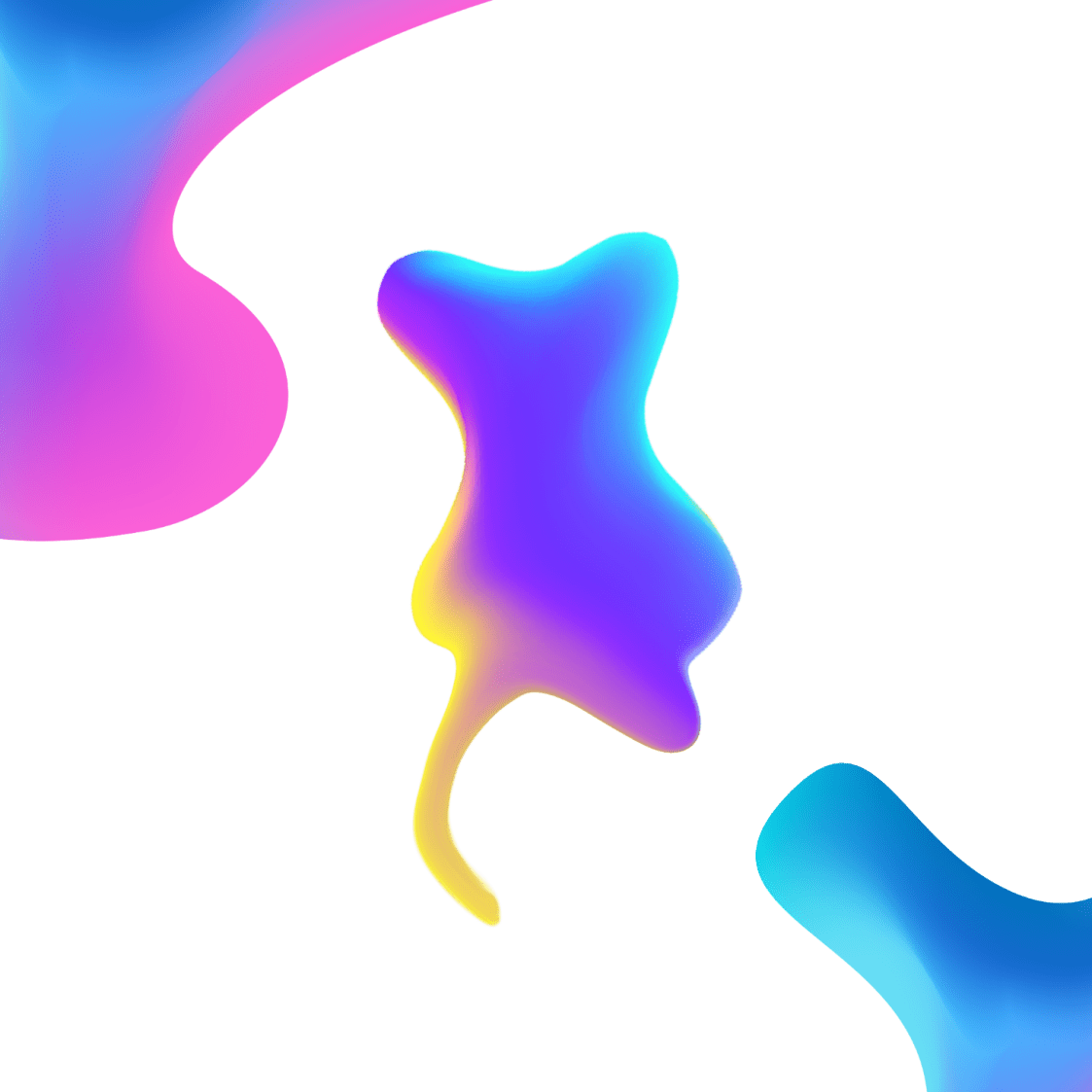 3
Add title text
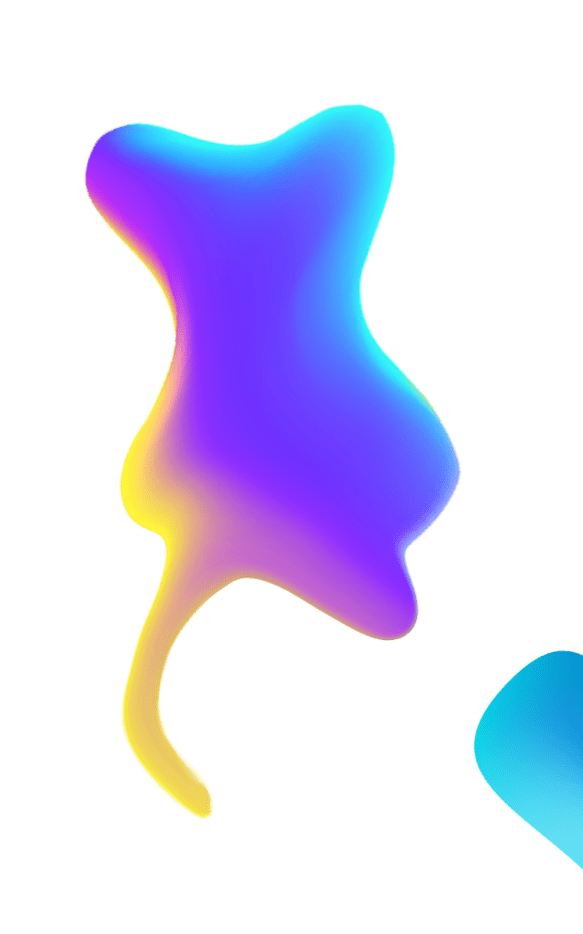 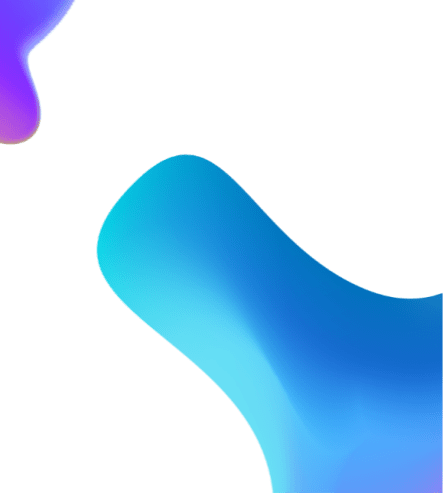 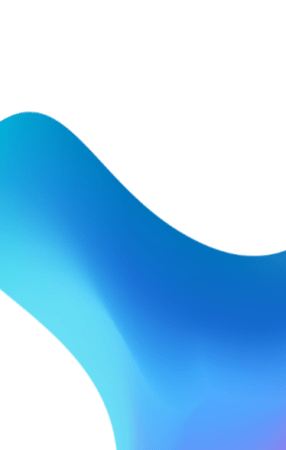 Click here to add content that matches the title.
Add title text
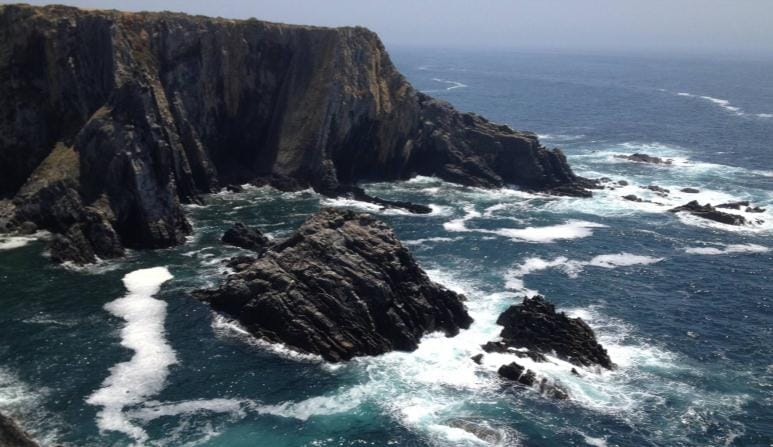 Add title text
Click here to add content, content to match the title, you can copy and paste directly, to select useful keyword entry.
Add title text
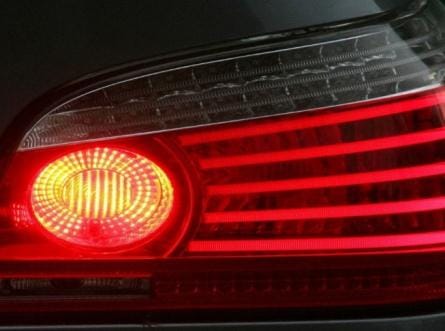 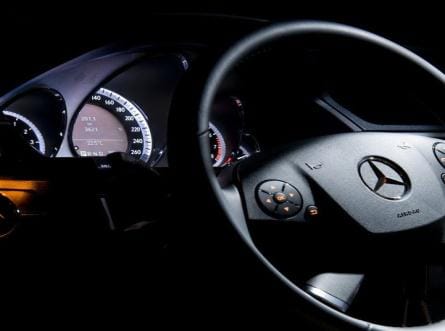 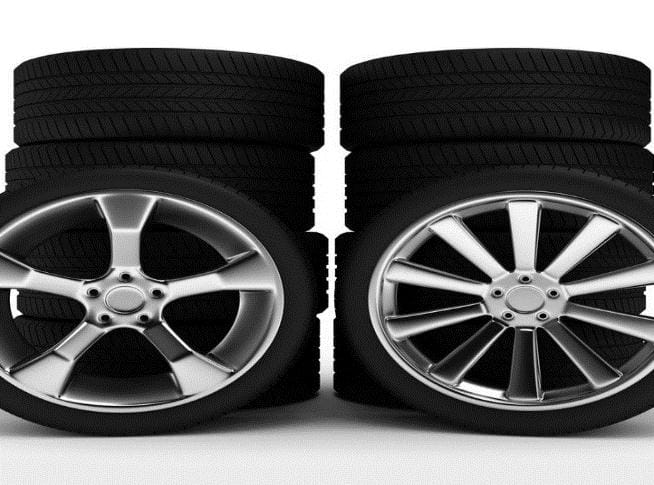 Add title
Add title
Add title
Add title text
TITLE
TITLE
TITLE
TITLE
Click here to add content that matches the title.
Click here to add content that matches the title.
Click here to add content that matches the title.
Click here to add content that matches the title.
Add title text
2016
2018
2019
2020
2030
TITLE
TITLE
TITLE
TITLE
TITLE
Click here to add content that matches the title.
Click here to add content that matches the title.
Click here to add content that matches the title.
Click here to add content that matches the title.
Click here to add content that matches the title.
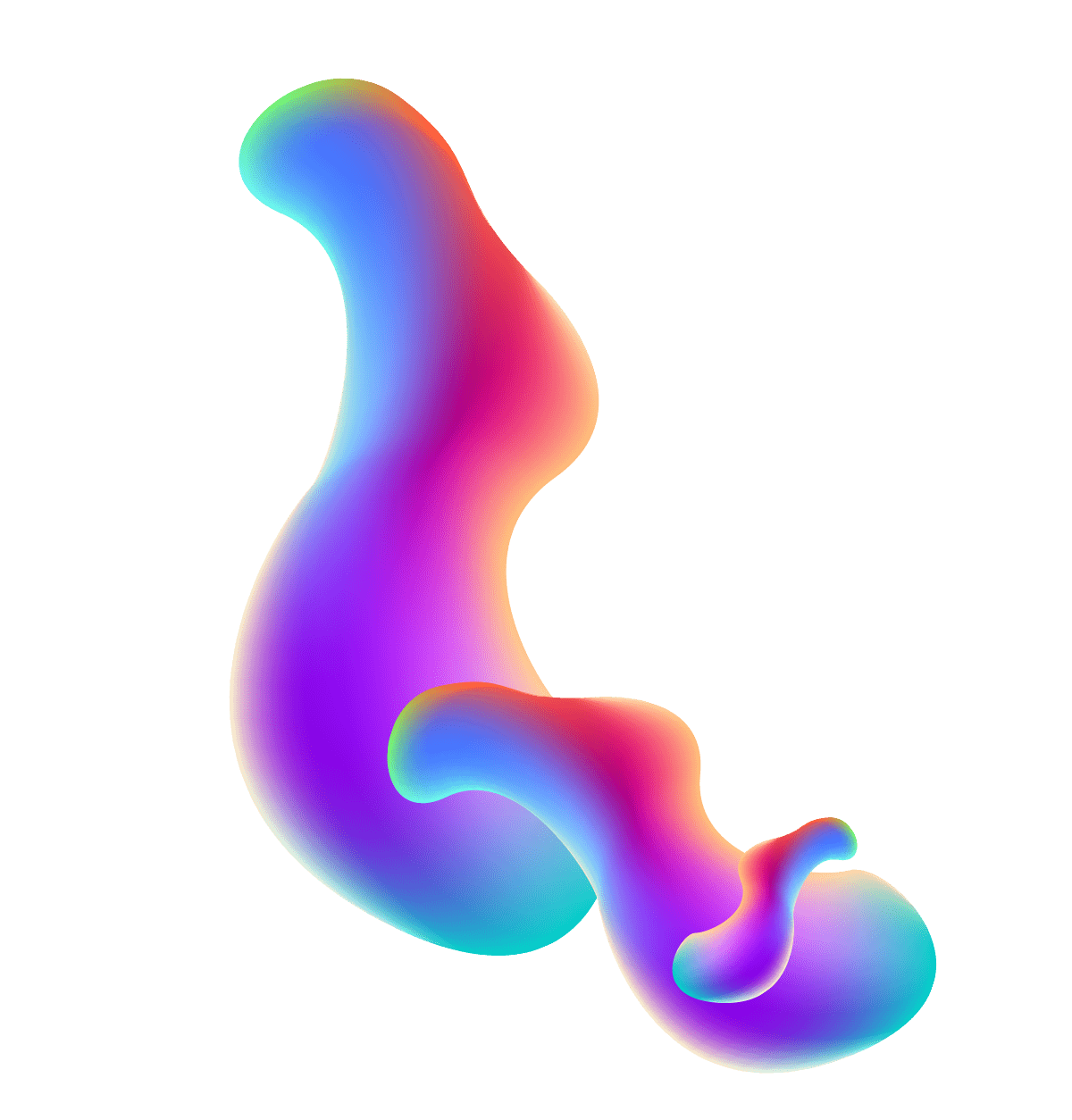 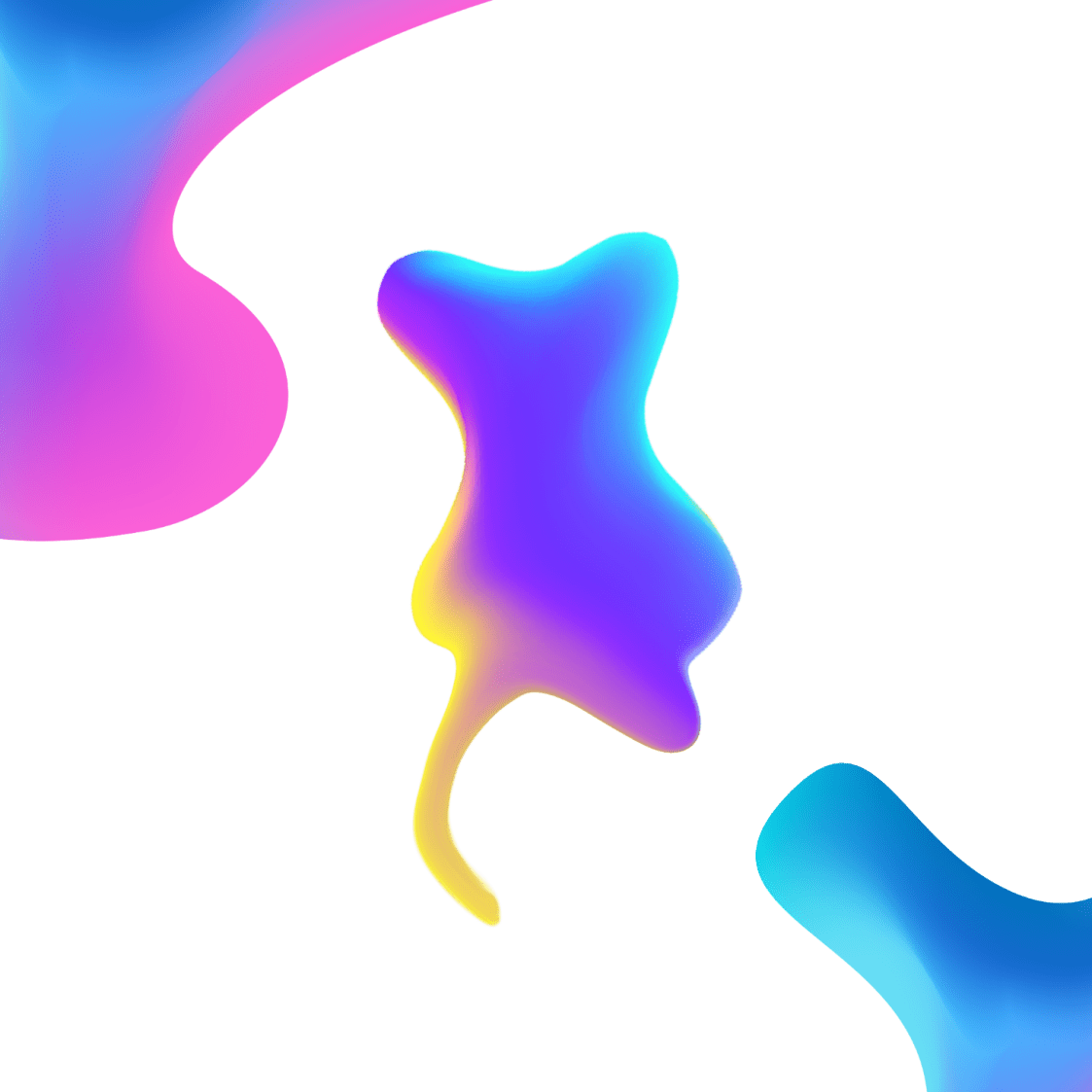 4
Add title text
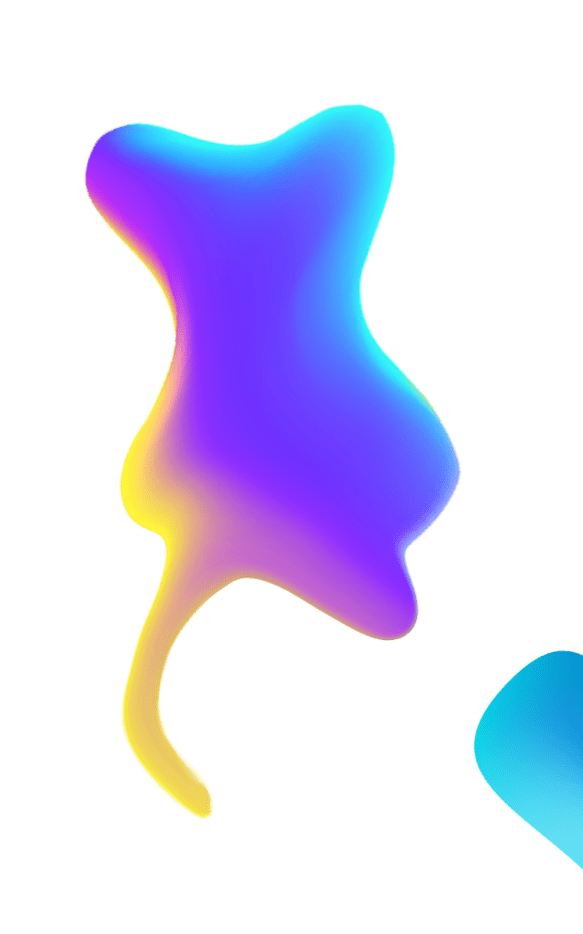 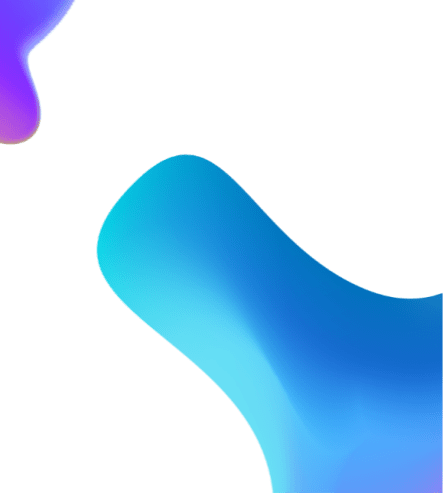 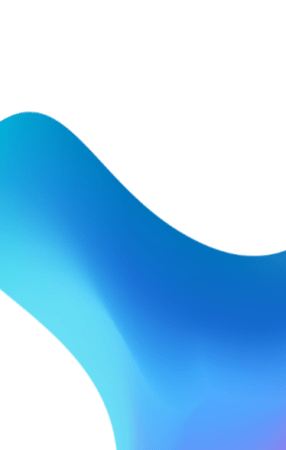 Click here to add content that matches the title.
Add title text
Add title text
Click here to add content, content to match the title, you can copy and paste directly, to select useful keyword entry.
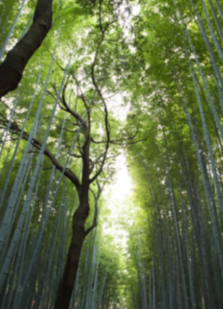 2
Add title text
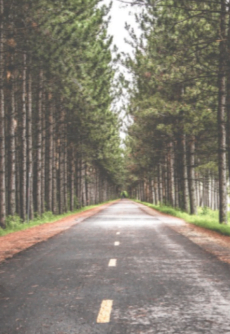 1
5
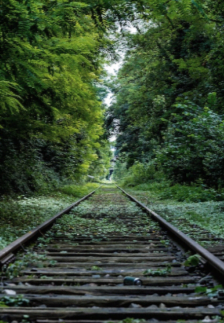 Click here to add content that matches the title.Click here to add content that matches the title.
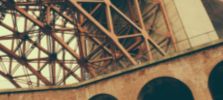 +32,400 PERSON
3
4
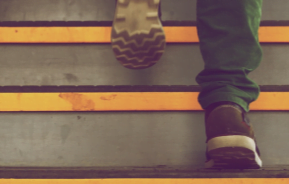 Add title text
TITLE
TITLE
TITLE
TITLE
TITLE
Add title text
Click here to add content, content to match the title, you can copy and paste directly, to select useful keyword entry.
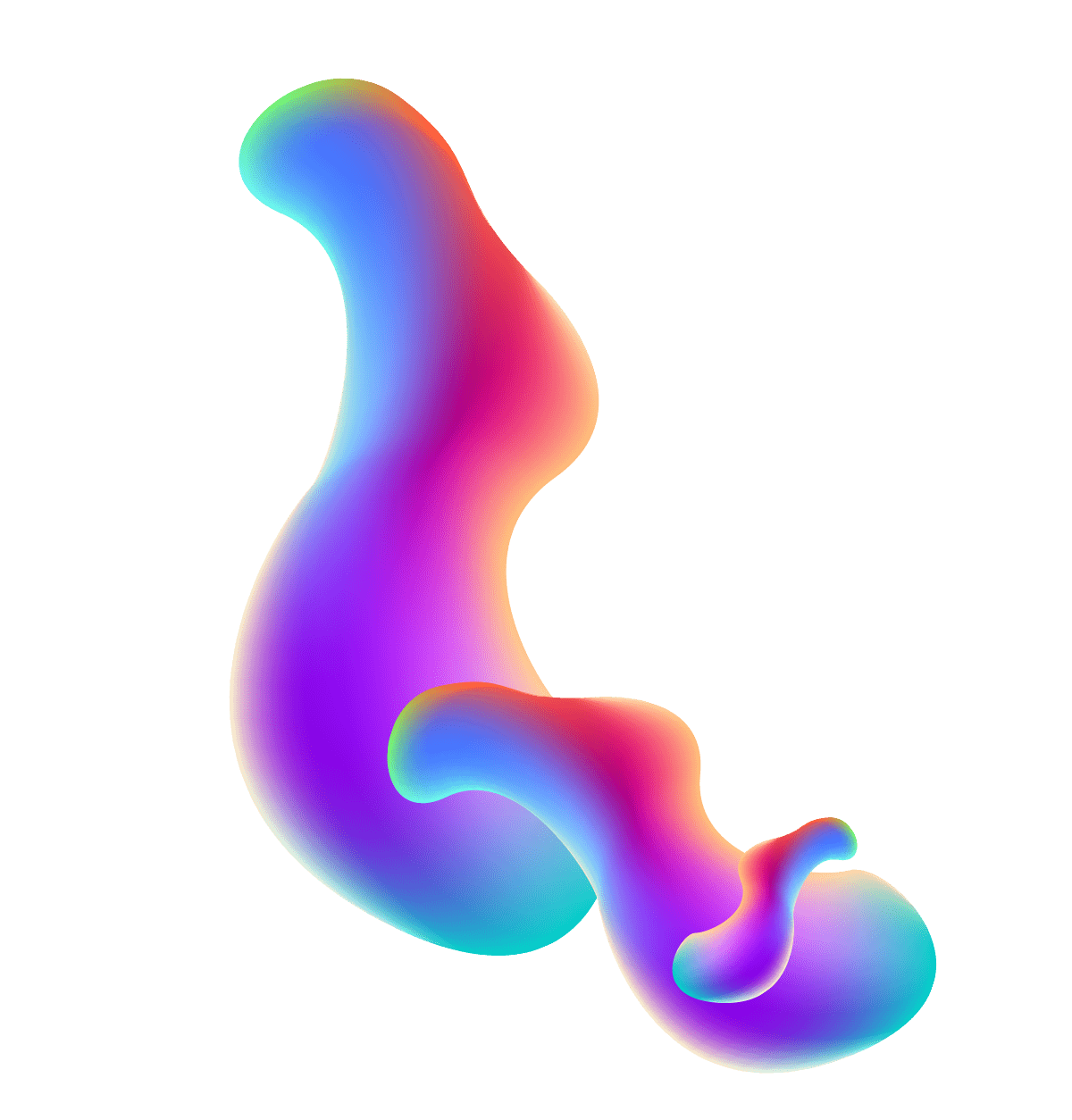 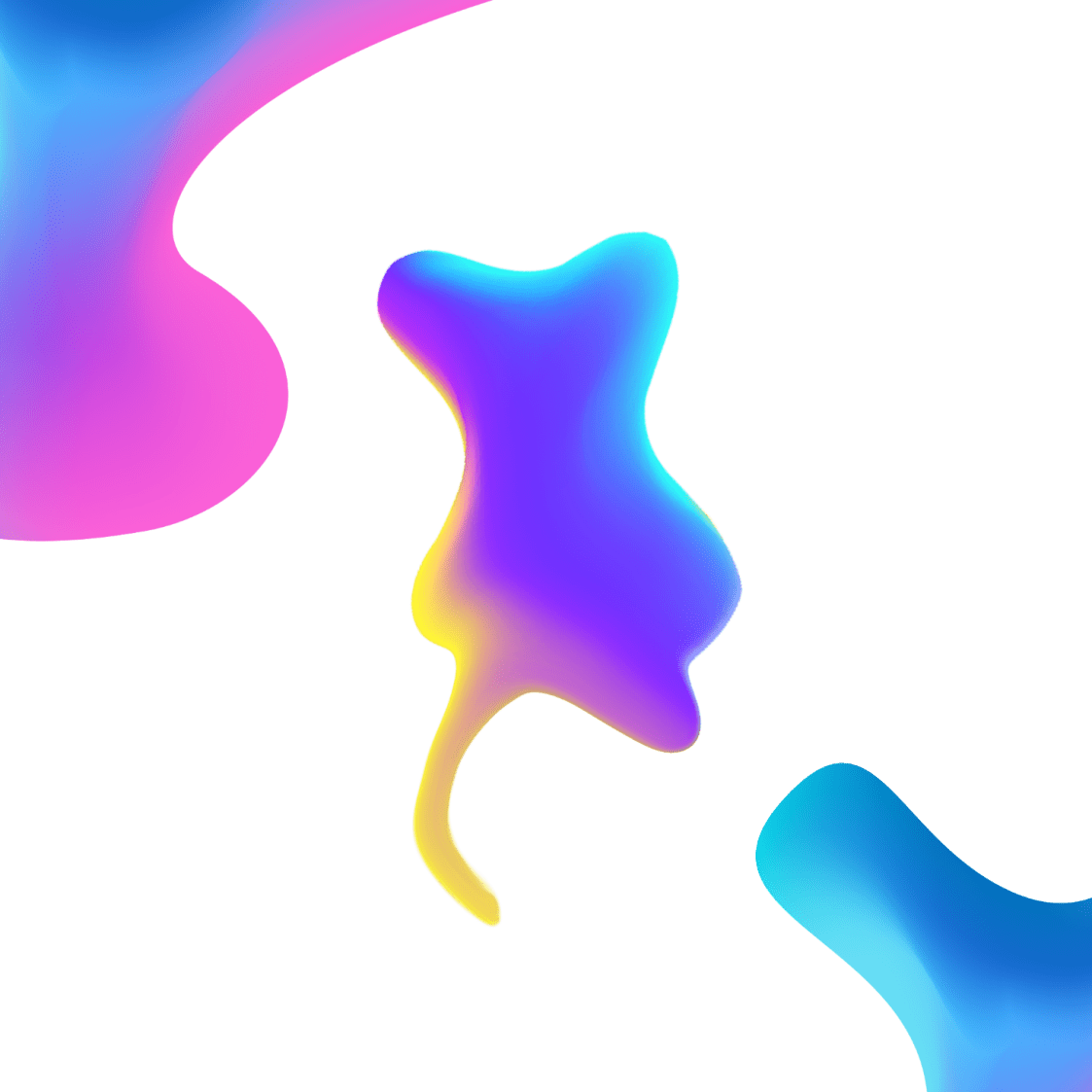 4
Add title text
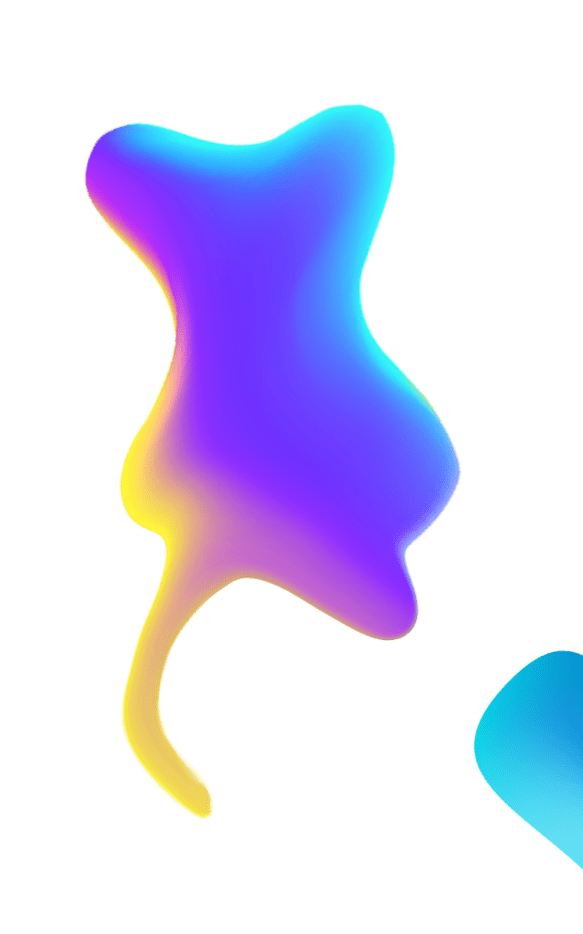 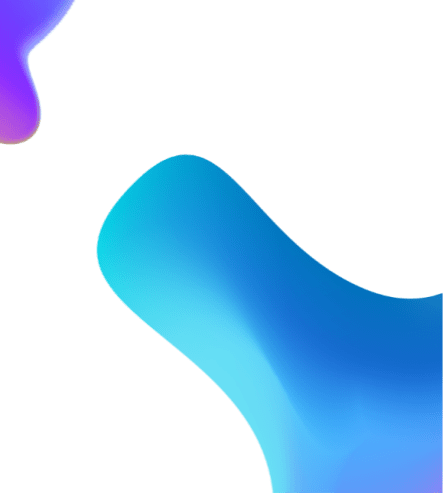 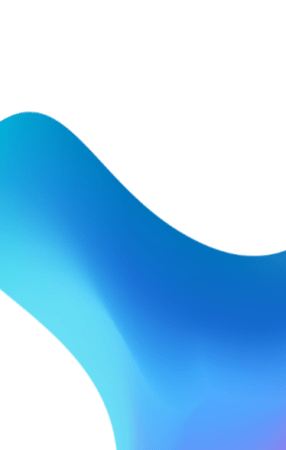 Click here to add content that matches the title.
Add title text
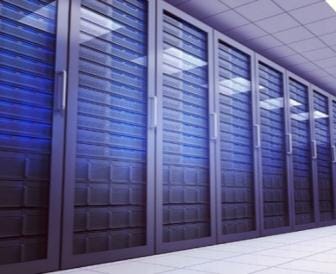 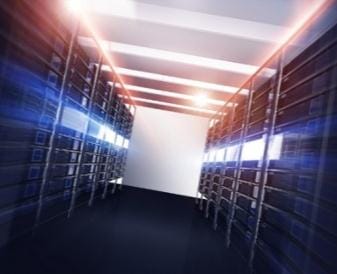 Add title text
Click here to add content, content to match the title, you can copy and paste directly, to select useful keyword entry.
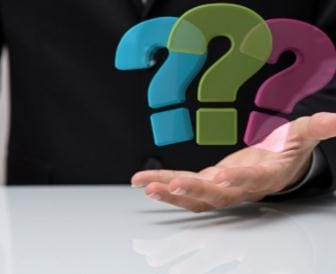 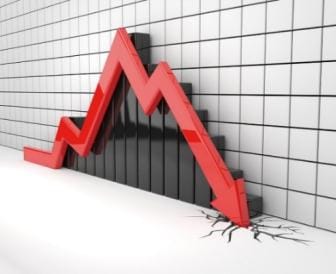 Add title text
Click here to add content that matches the title.
Add title text
Click here to add content that matches the title.
Add title text
Add title text
Add title
Click here to add content that matches the title.
keyword
Add title
Click here to add content that matches the title.
Add title
Click here to add content that matches the title.
Add title text
Add title
Add title
Add title
Add title
Click here to add content that matches the title.
Click here to add content that matches the title.
Click here to add content that matches the title.
Click here to add content that matches the title.
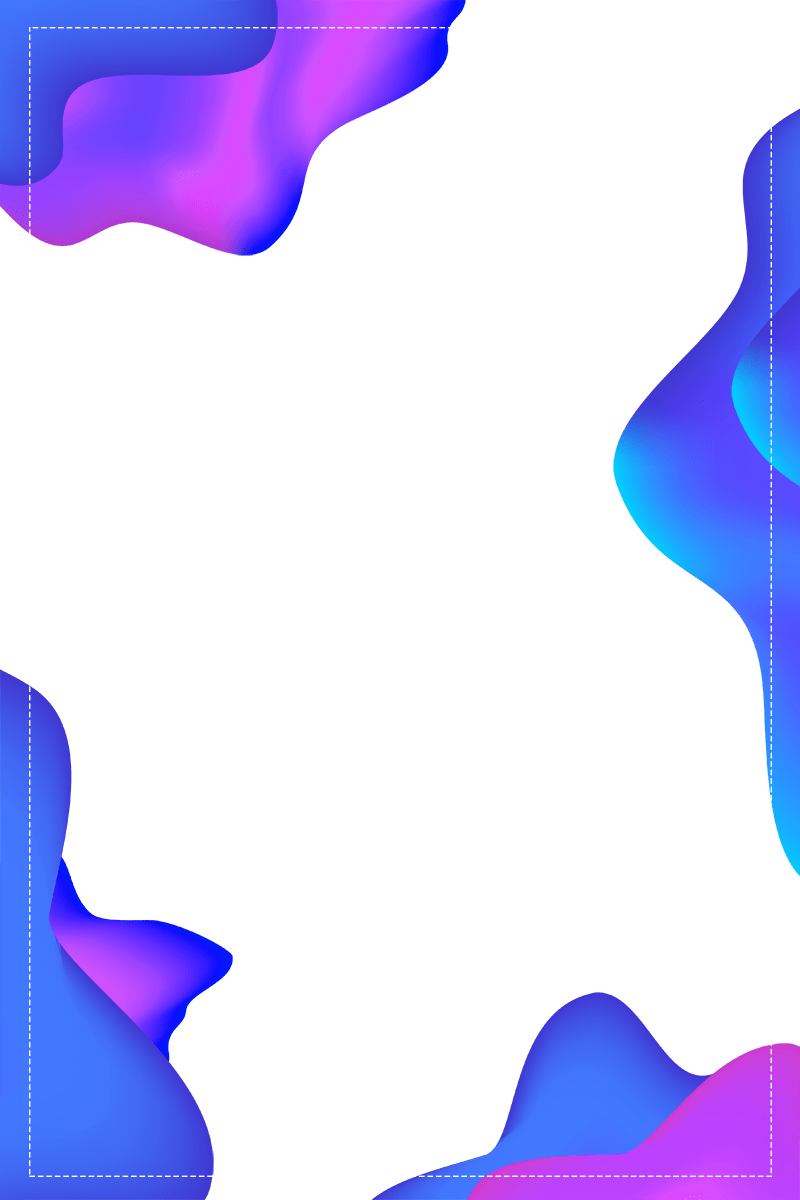 LOGO
Thank you
Insert the Subtitle of Your Presentation
Report ：jpppt.com      Time ：20XX.12.12
https://www.freeppt7.com